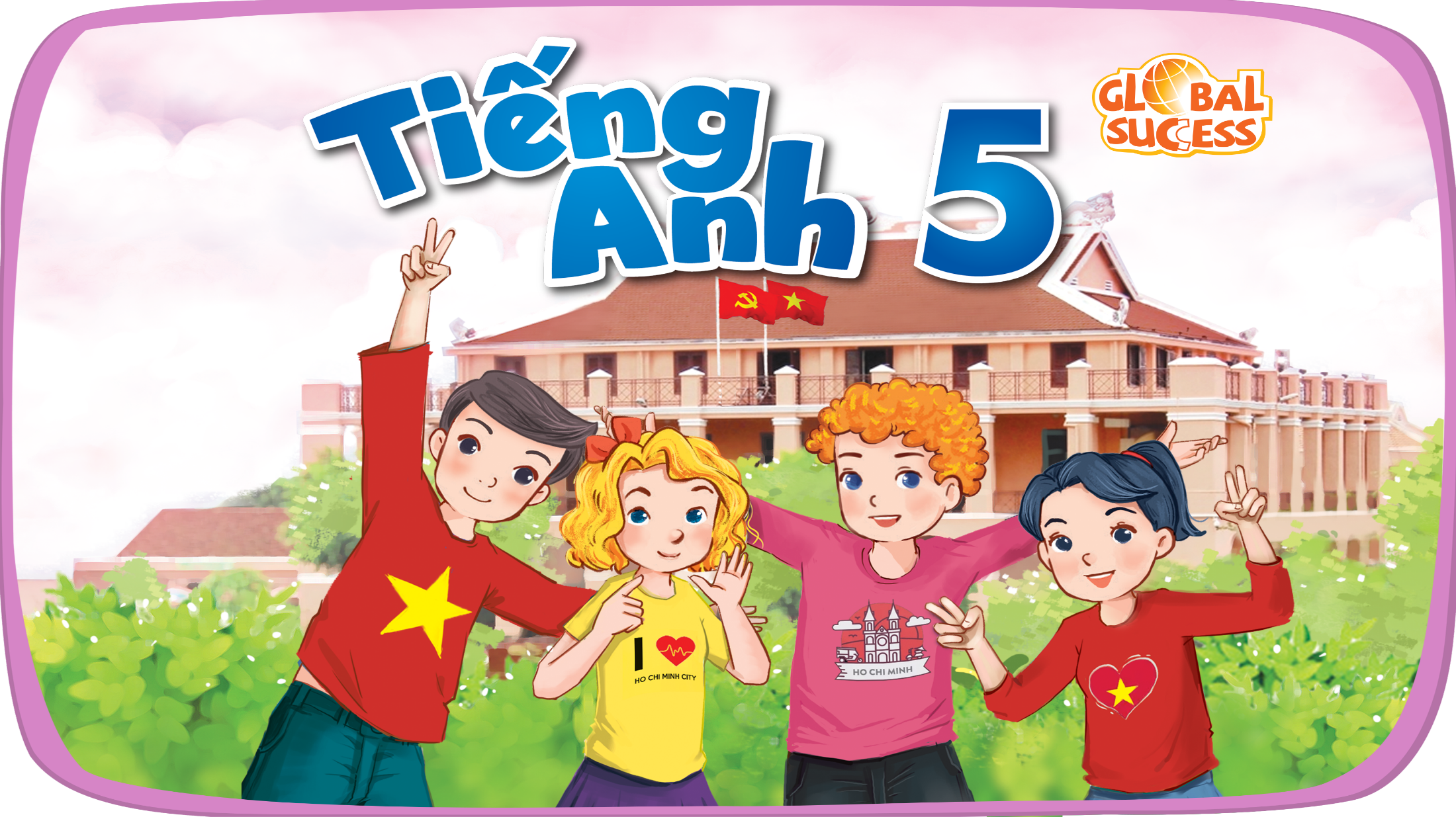 Unit 1. All about me!
Lesson 2 - Period 4
Table of contents
01
Warm-up and review
02
Listen and match.
03
Read and complete.
04
Let’s play.
05
Fun corner and wrap-up
01
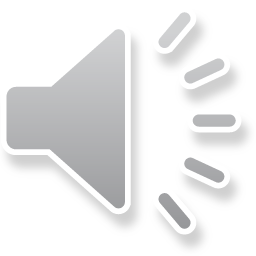 Warm-up and review
02
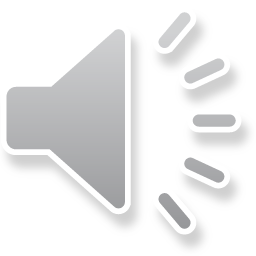 Listen and match.
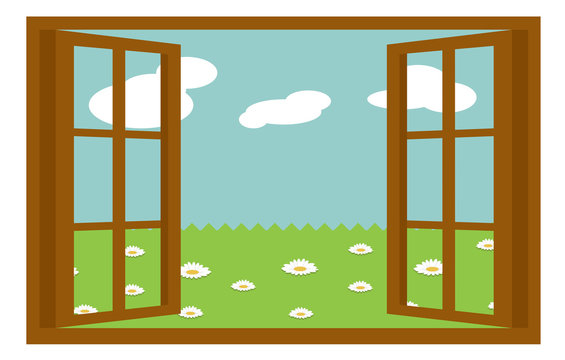 Lucky Windows
Game
It’s ____.
What’s your favourite ____?
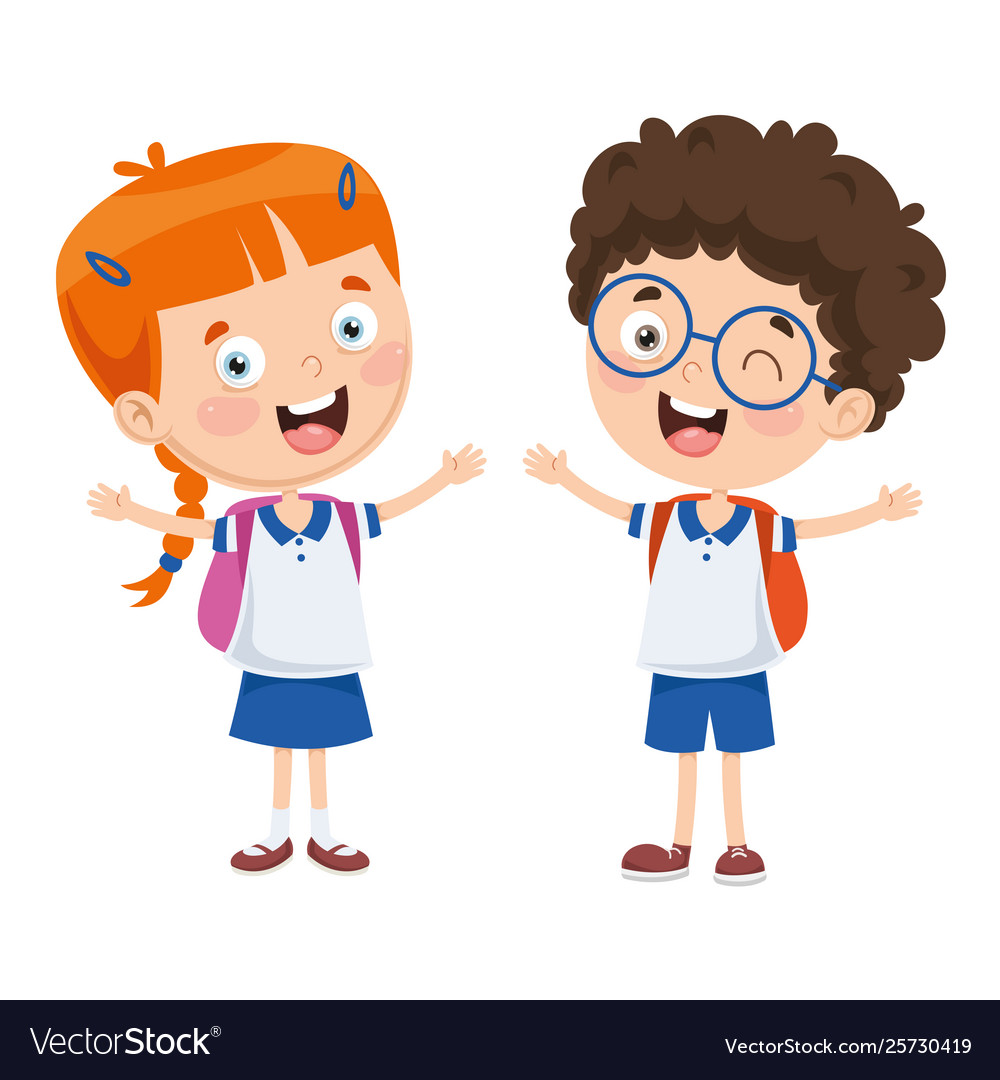 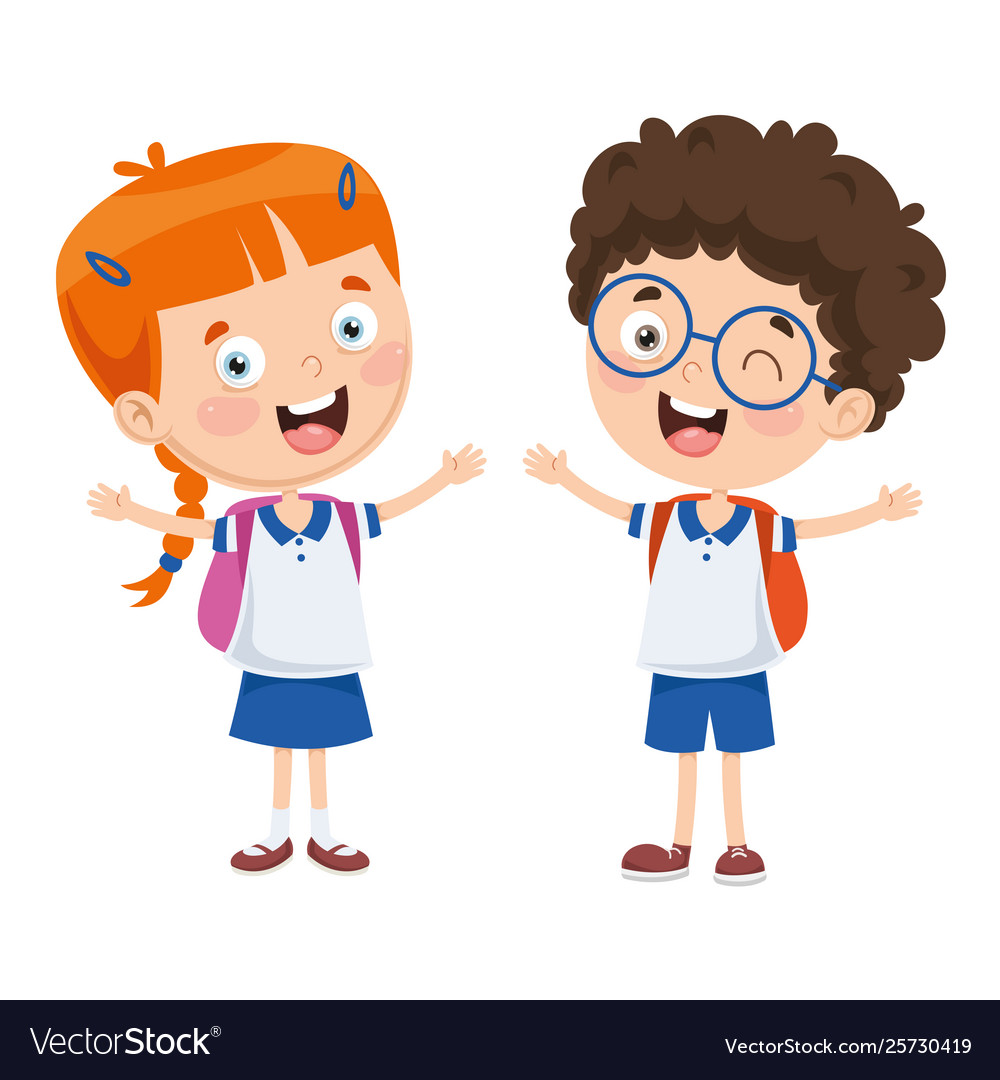 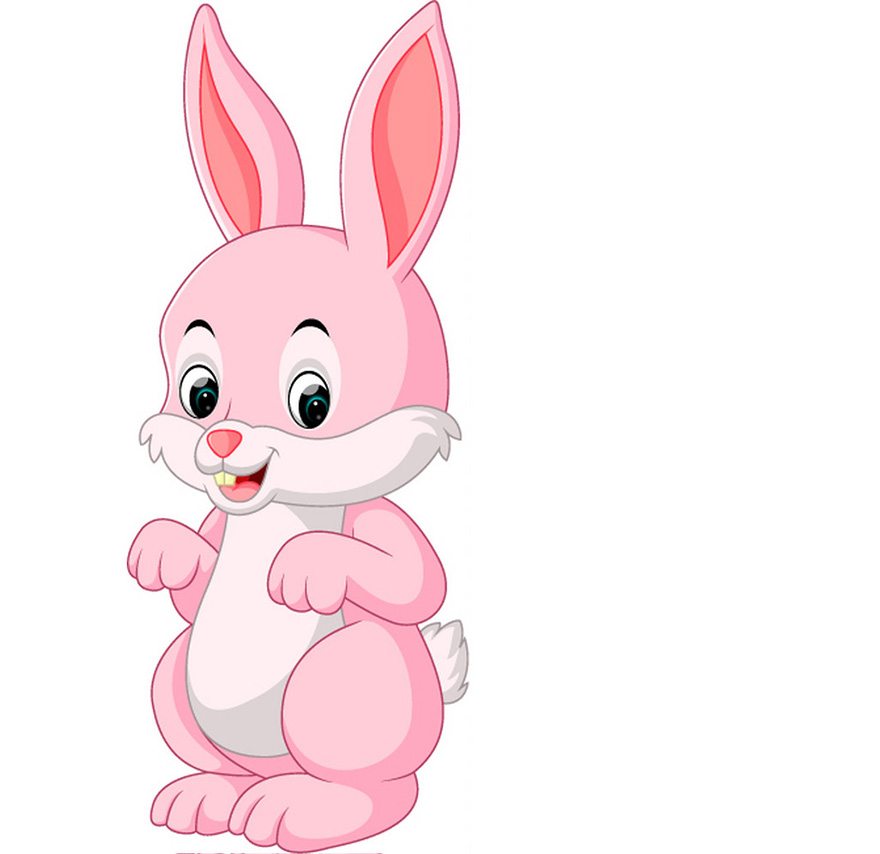 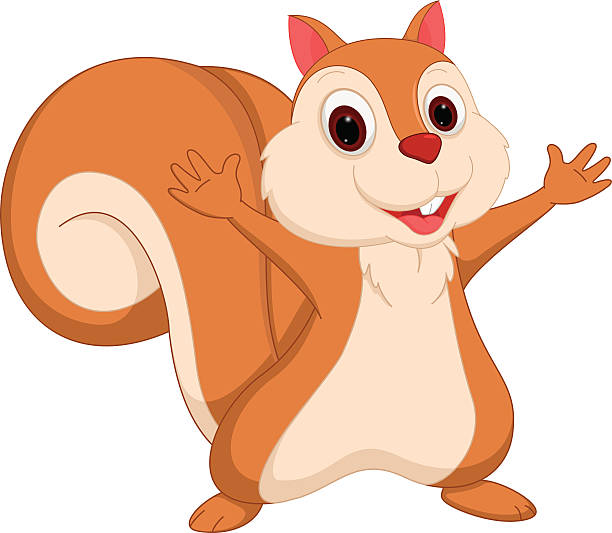 Team: Squirrel
Team: Rabbit
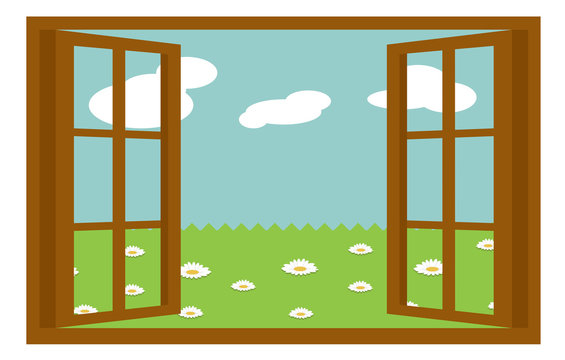 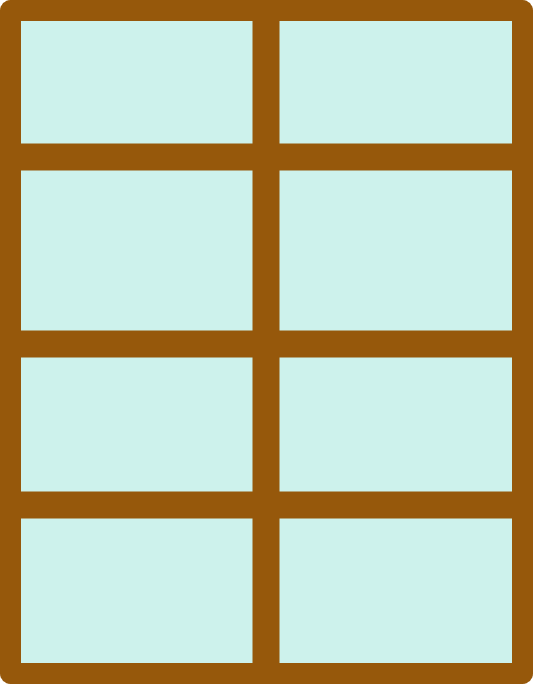 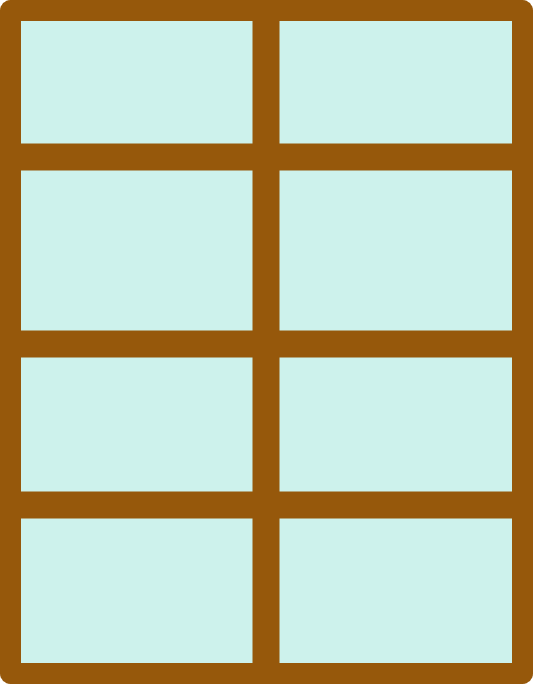 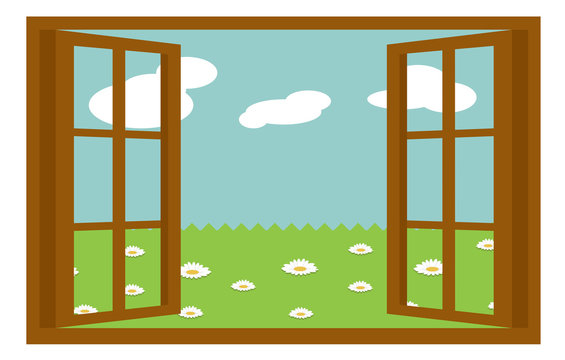 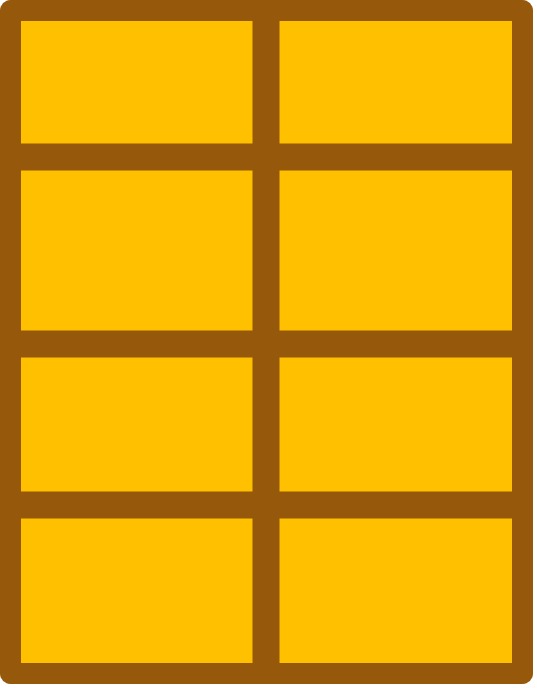 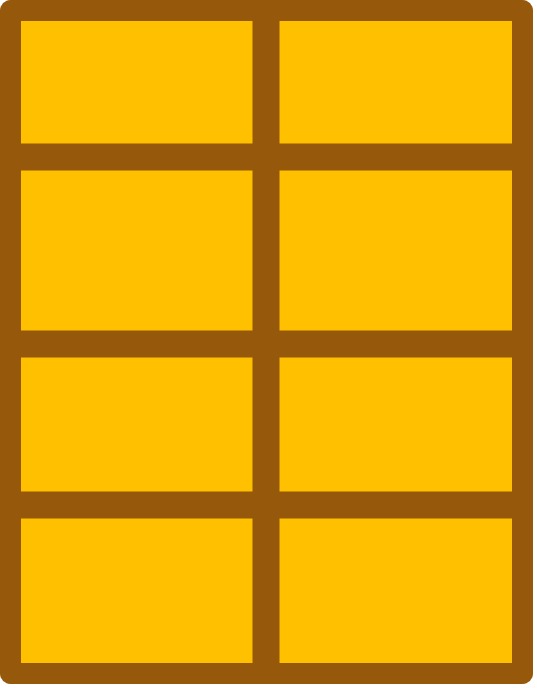 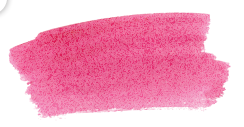 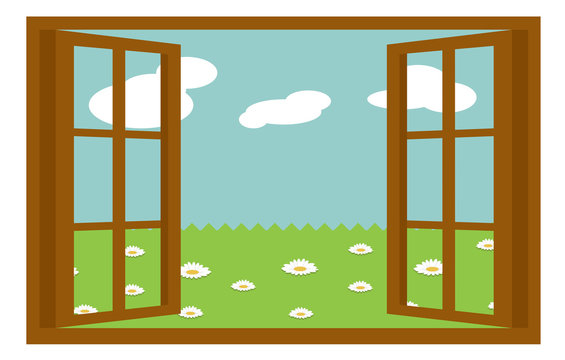 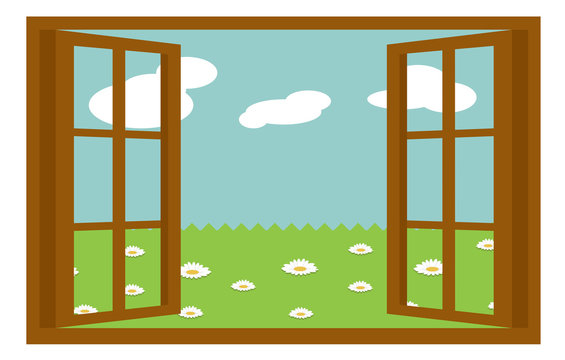 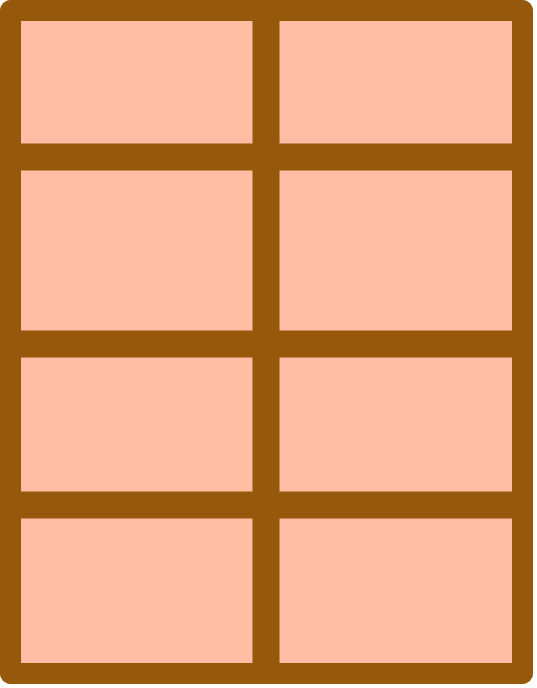 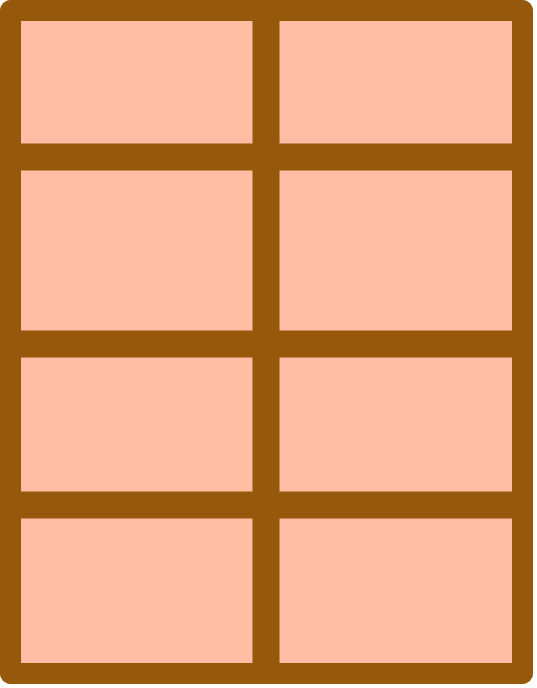 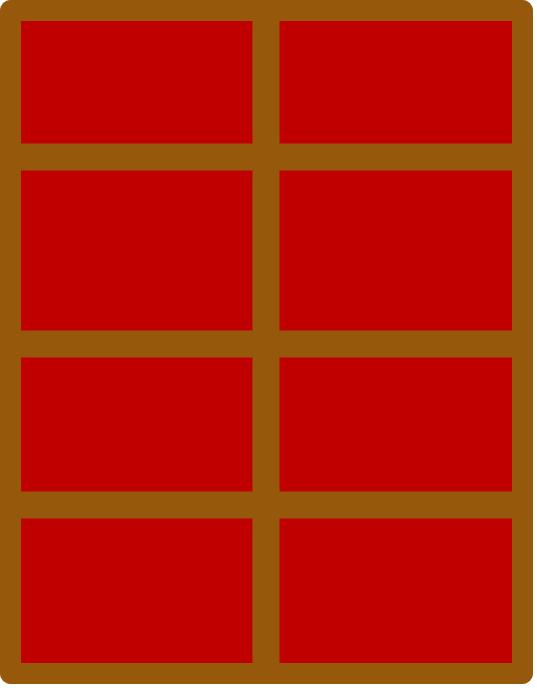 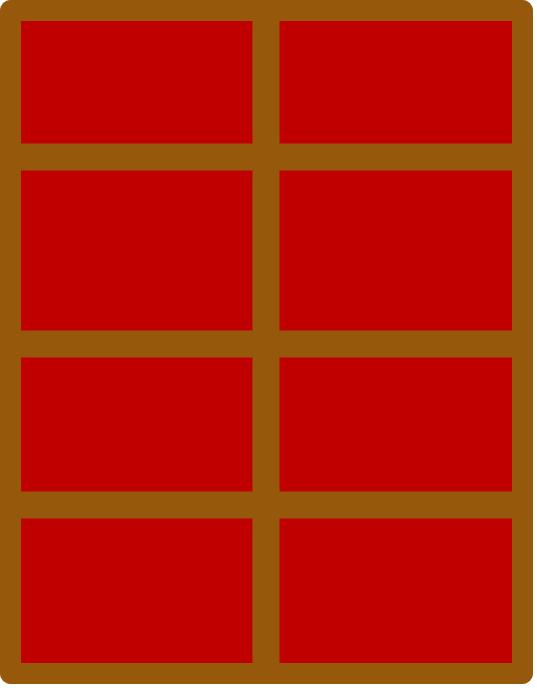 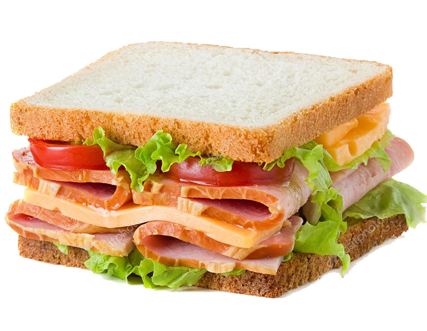 [Speaker Notes: Nháy vào cửa sổ để mở, nháy vào hình  để đi tới Slide tương ứng.]
What’s your favourite sport?
It’s table tennis.
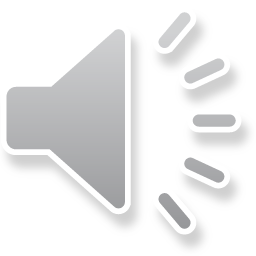 [Speaker Notes: Click vào hình ảnh để xuất hiện mẫu câu]
What’s your favourite colour?
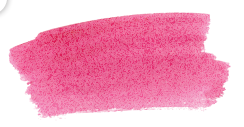 It’s pink.
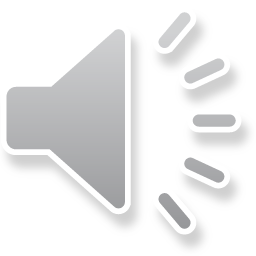 [Speaker Notes: Click vào hình ảnh để xuất hiện mẫu câu]
What’s your favourite animal?
It’s a dolphin.
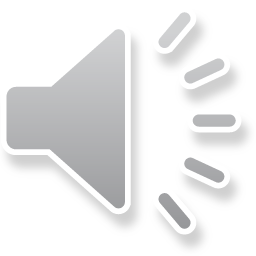 [Speaker Notes: Click vào hình ảnh để xuất hiện mẫu câu]
What’s your favourite food?
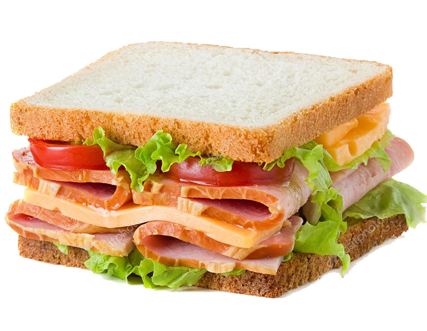 It’s a sandwich.
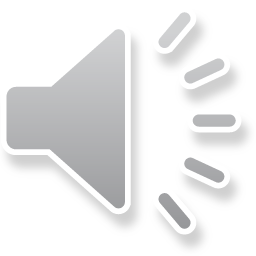 [Speaker Notes: Click vào hình ảnh để xuất hiện mẫu câu]
Summary
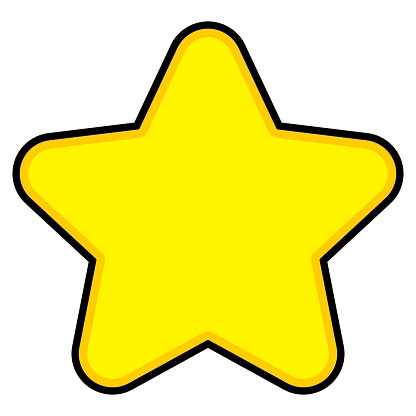 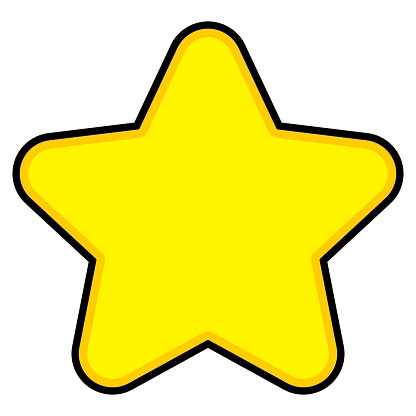 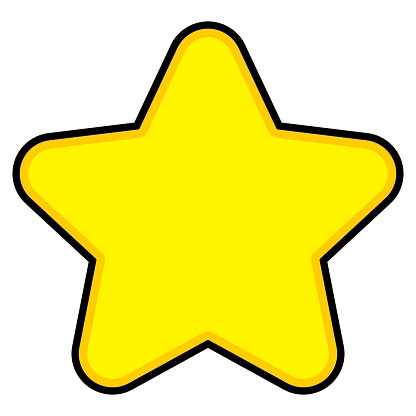 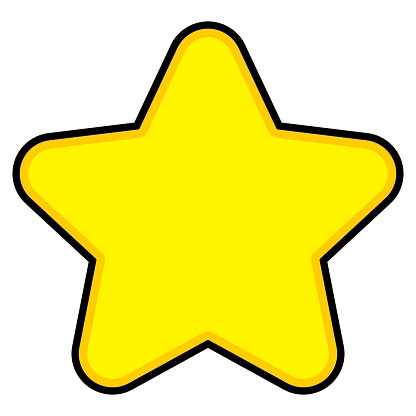 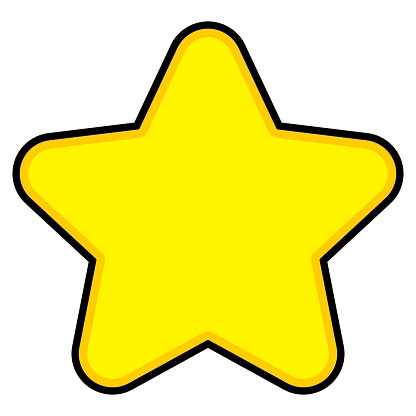 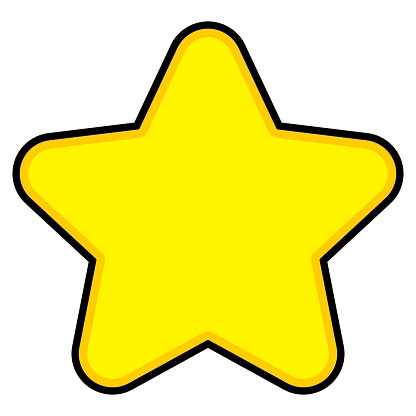 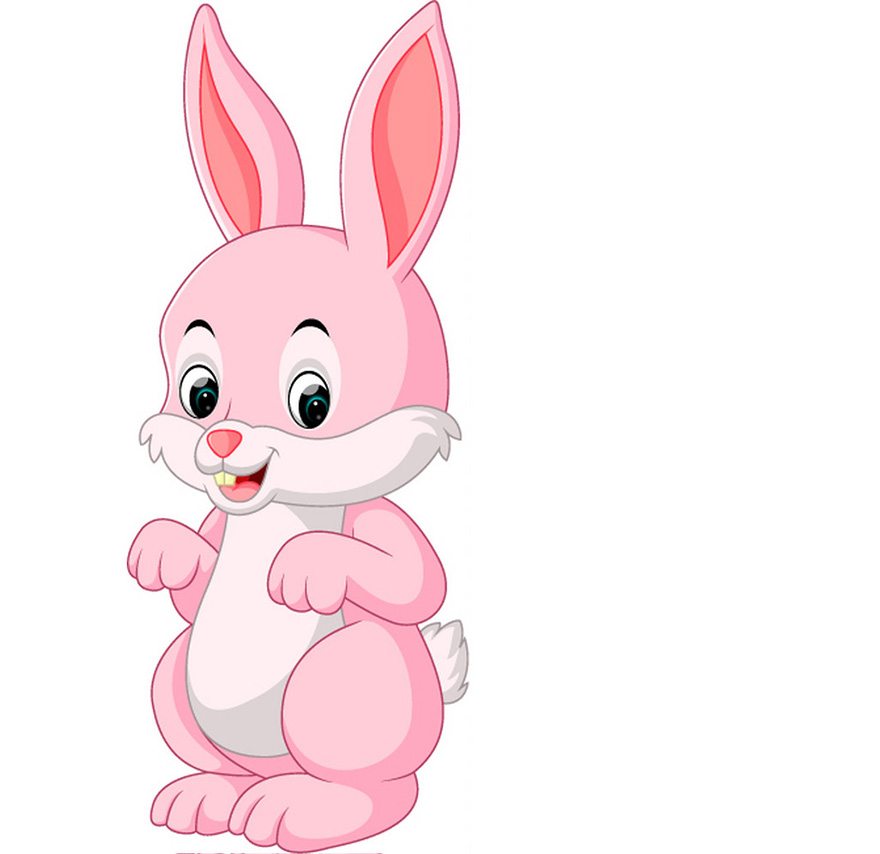 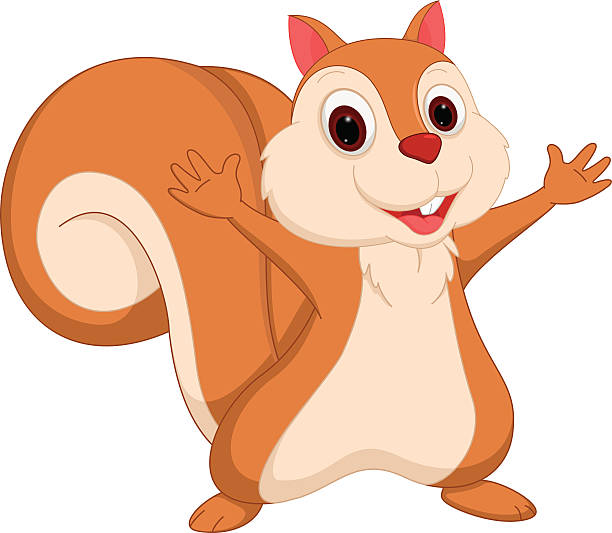 Team: Squirrel
Team: Rabbit
[Speaker Notes: GV nháy vào biểu tượng của đội chơi để tính điểm cho các đội. Mỗi lần nháy 1 ngôi sao xuất hiện.]
Listen and match.
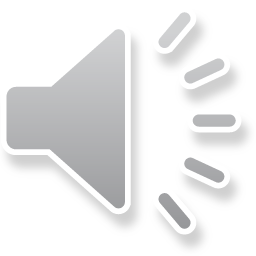 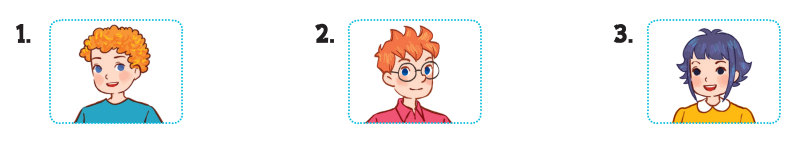 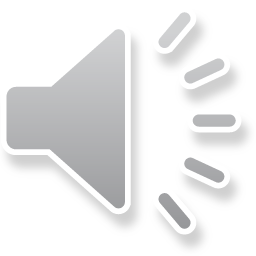 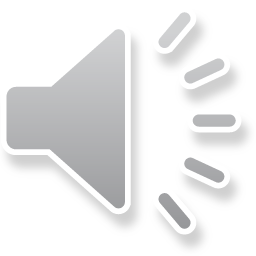 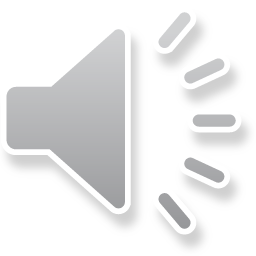 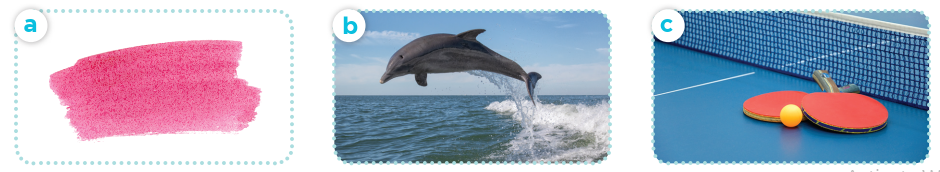 03
Read and complete
Read and complete.
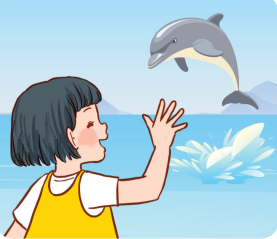 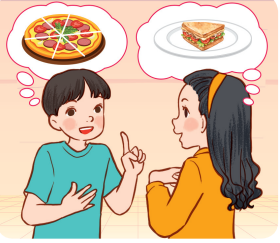 Read and complete.
1.
A: Where were you yesterday?
B: I was at the zoo. 
A: What’s your favourite animal?
B: It’s _________.
A: _____ do you like it?
B: Because it jumps and dances     beautifully.
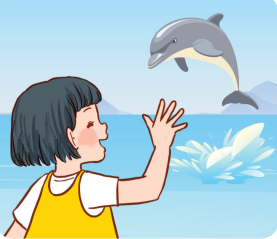 a dolphin
Why
Read and complete.
pizza
2.
A: My favourite food is ______.
     Do you like pizza, too?
B: No, I _____.
A: What’s your favourite food?
B: It’s ___________.
A: A sandwich?
B: Yes. I love sandwiches.
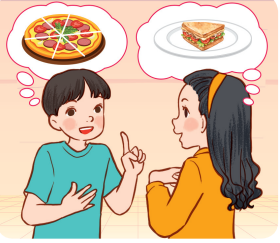 don’t
a sandwich
Read and complete.
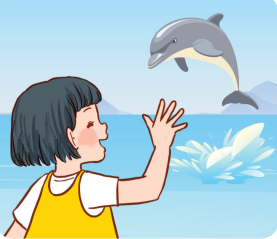 1.
2.
A: Where were you yesterday?
B: I was at the zoo. 
A: What’s your favourite animal?
B: It’s ________.
A: _____ do you like it?
B: Because it jumps and dances beautifully.
A: My favourite food is ______.
     Do you like pizza, too?
B: No, I ______.
A: What’s your favourite food?
B: It’s ___________.
A: A sandwich?
B: Yes. I love sandwiches.
a dolphin
Why
pizza
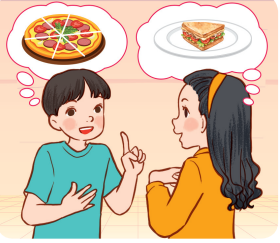 don’t
a sandwich
04
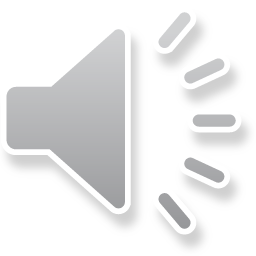 Let’s play.
Let’s play.
Find someone who …
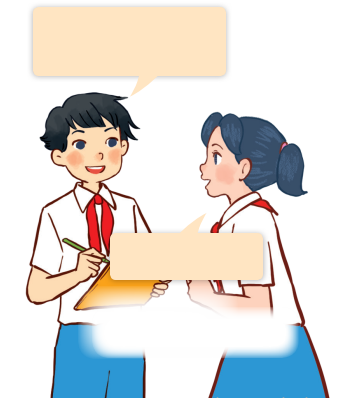 What’s your favourite animal?
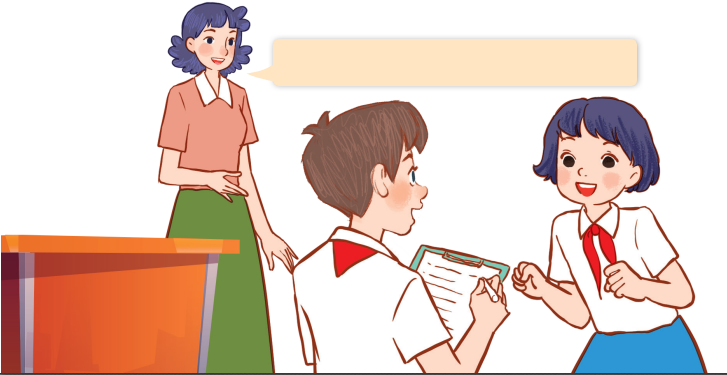 Find someone who likes dolphins.
It’s a dolphin.
05
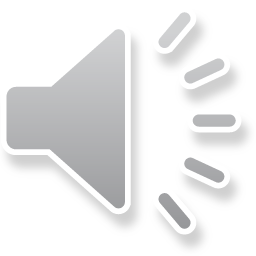 Fun corner and wrap-up
Guessing Game
What’s your favourite _____?
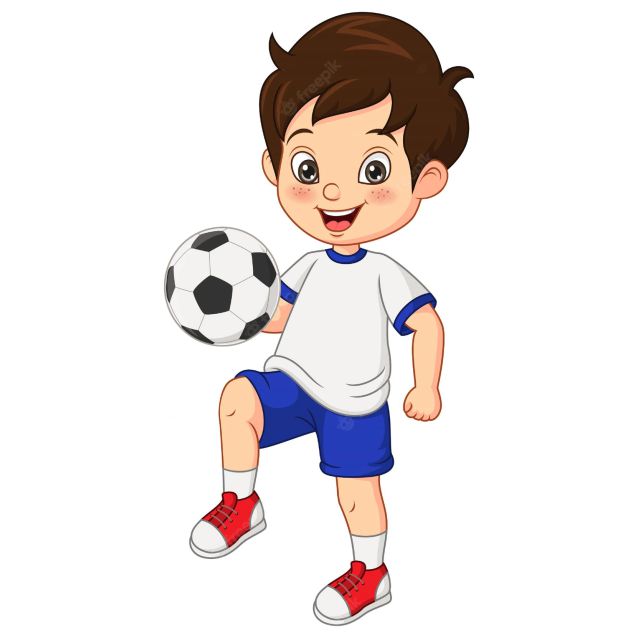 football
sport
It’s ________.
blue
What’s your favourite ______?
It’s ____.
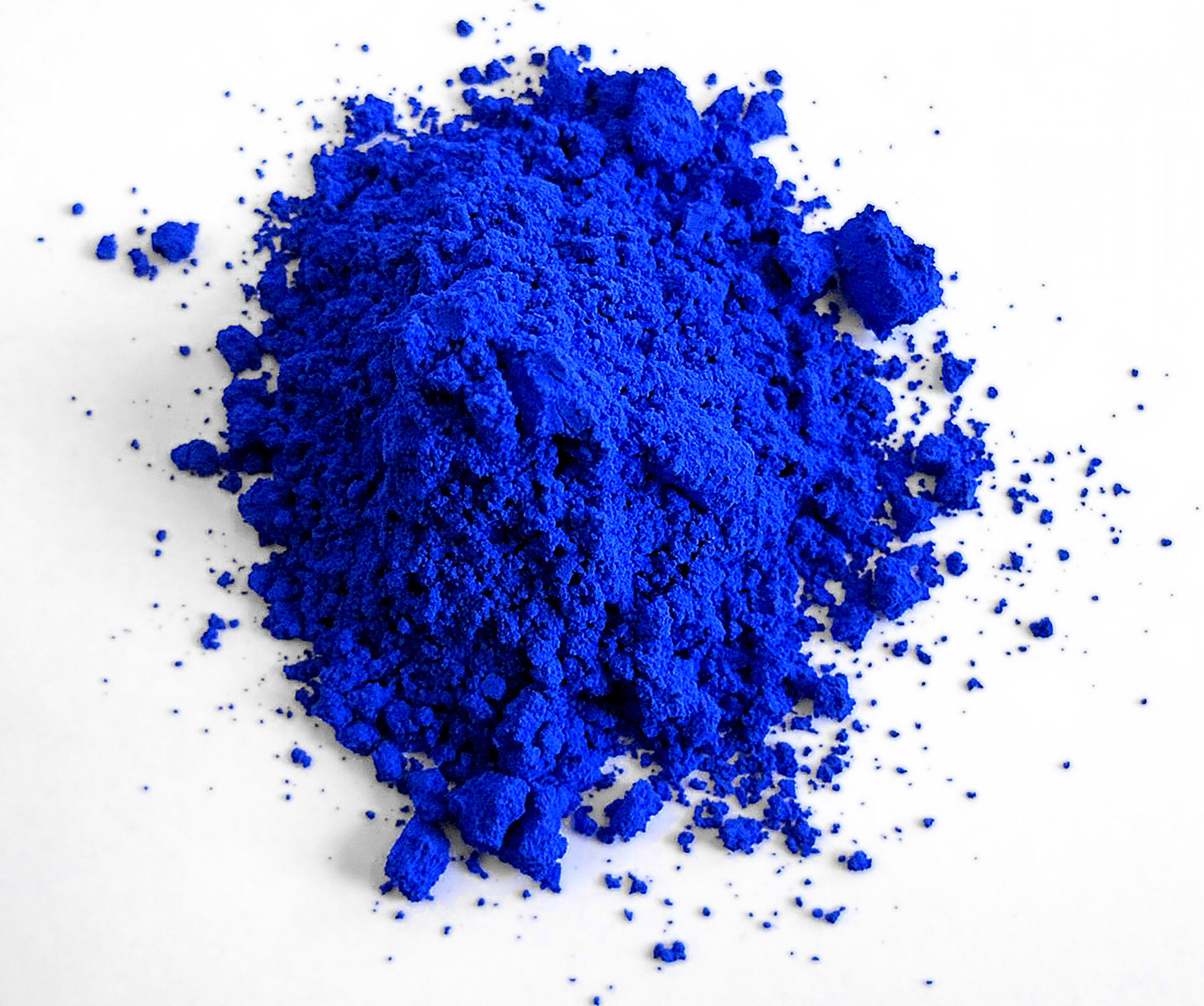 colour
What’s your favourite ______?
a dog
It’s _____.
animal
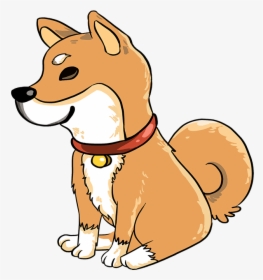 a pizza
What’s your favourite ____?
It’s ______.
food
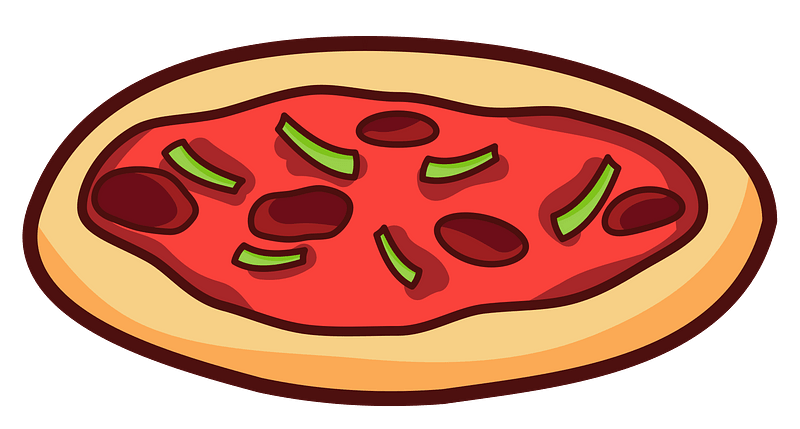 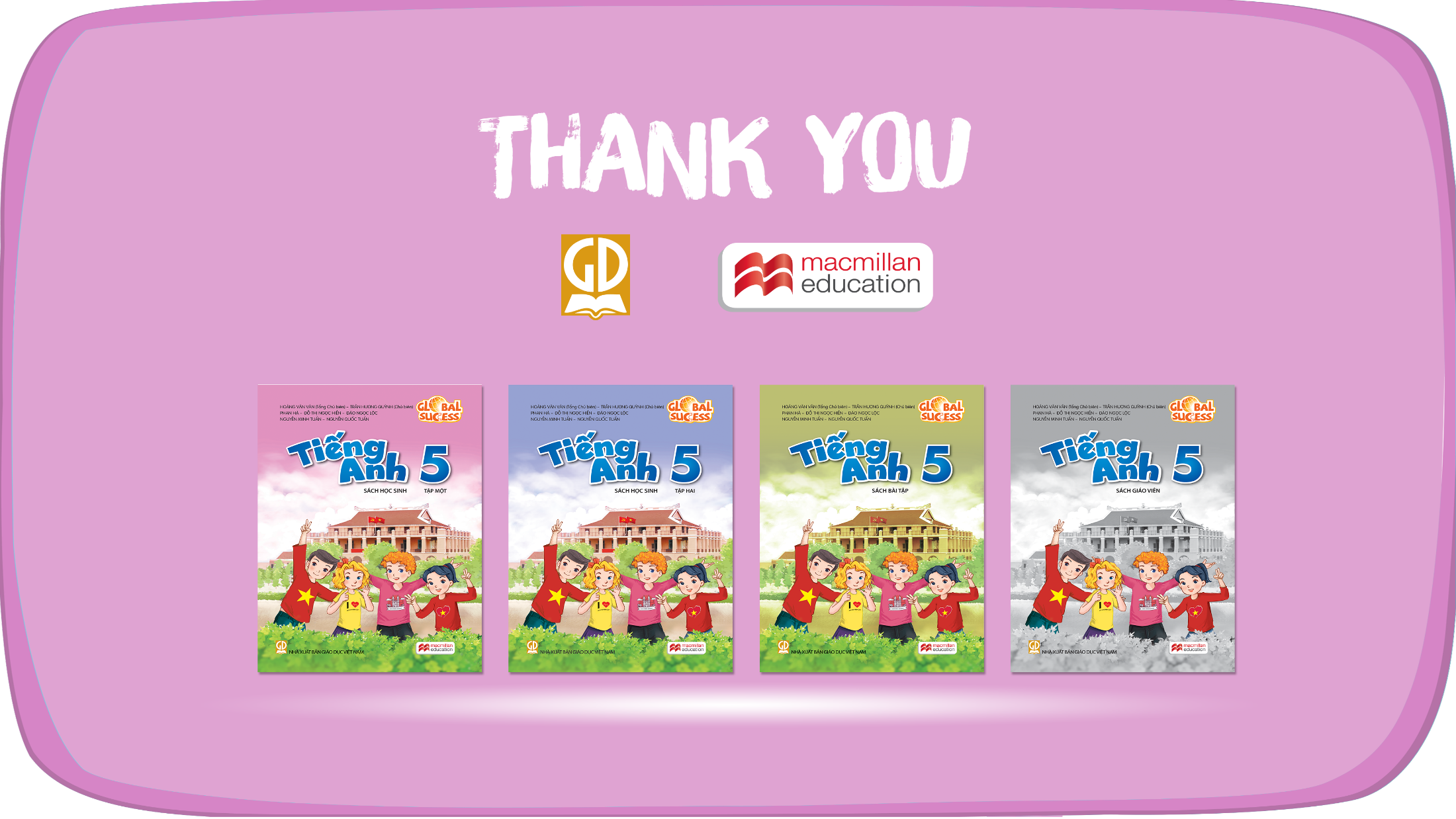 Website: hoclieu.vn
Fanpage: https://www.facebook.com/tienganhglobalsuccess.vn/